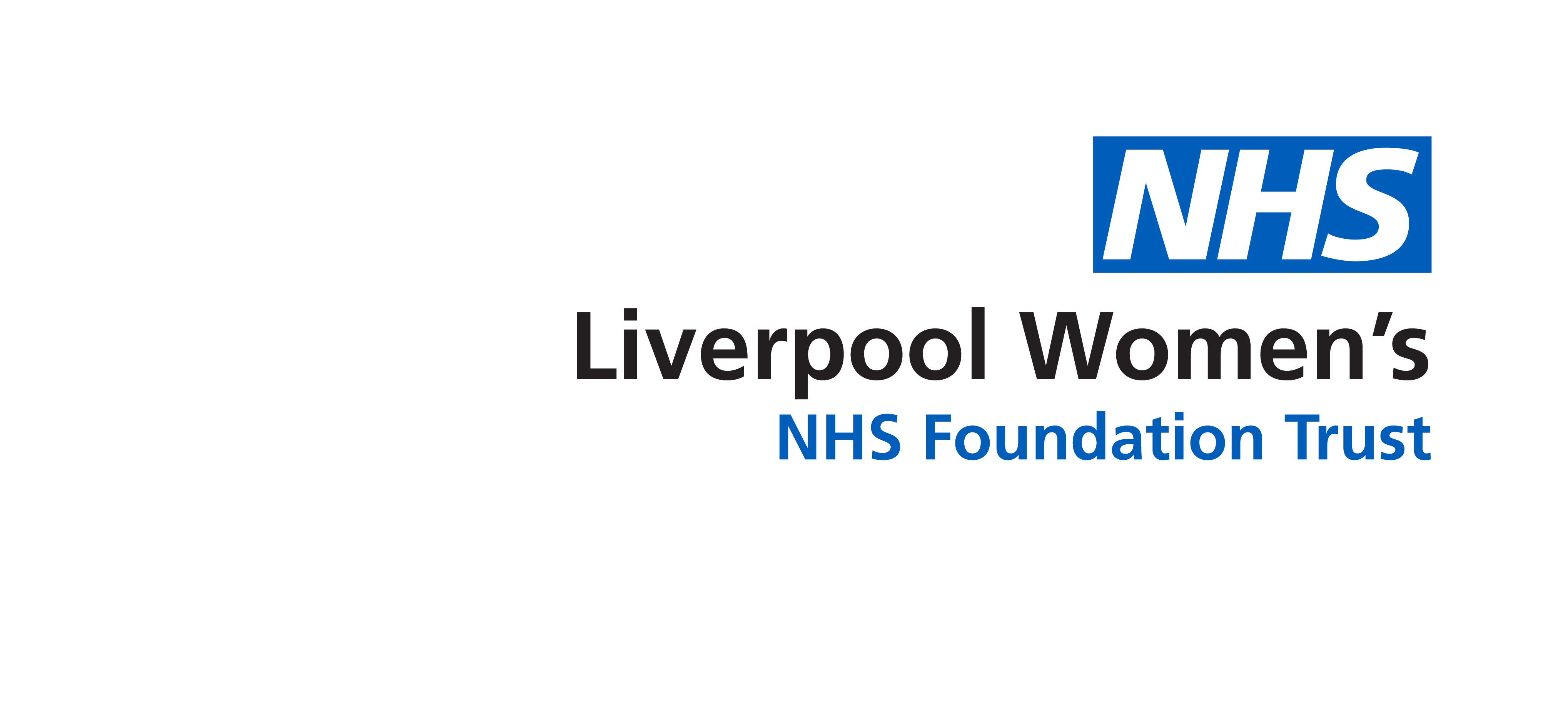 Liverpool City Region, Creating Careers
Liverpool Women’s Hospital: Operating Department Practitioner
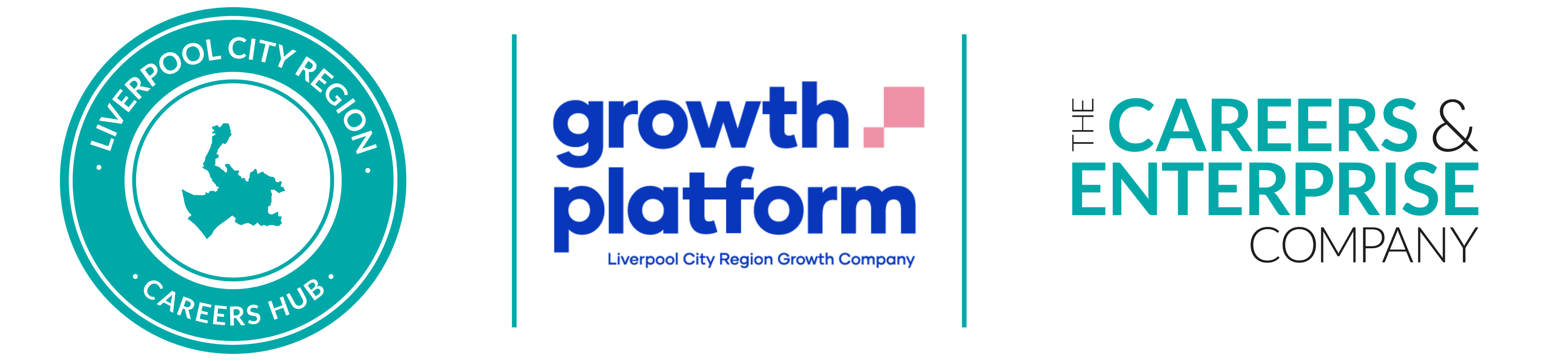 Questions to ask
Using what you have learned from the pre-work, write down three questions you would like to ask about ODPs. Is there anything you don’t understand or would like more information on? 

1. 

2. 

3.
If any of your questions are answered during the recording, make a note of the answer next to your question. 
If you still have unanswered questions, ask your teacher to send them through to us and we will get them answered.
Liverpool Women’s specialise in the health of women and their babies. They are the only such specialist trust in the UK and the largest women’s hospital of its kind. 

Today’s recording focuses on Liverpool Women’s Operating Department Practitioners (ODPs). ODPs work in operating theatres caring for patients before, during and after surgery. 

Research task: There are three areas that ODPs specialise in. Next to each area, write down what it is and why it is so important to the safety of the patient. 
Hint: Include relevant key words in your search such as hospital, operating theatres or NHS. 

Anesthetics
Surgical Scrubbing
Recovery Room

Edge Hill University offer a three-year ODP degree course. Part of this course involves training in Edge Hill’s state of the art Clinical Skills and Simulation Centre. 
Click here to find out more about the Simulation Centre and view the interactive 360° tour of operating theatres. 

What is the Clinical Skills and Simulation Centre? 

Why is this centre so important to students who are training for roles within the NHS?

Apprenticeships offer an alternative route into the ODP profession. Currently, you must already be working in the NHS to get a place on their apprenticeship schemes. Most people start off in entry-level jobs such as the Healthcare Assistant role before applying. 
Click here to find out more about the ODP apprenticeship.

What are the main benefits of the apprenticeship route? 

Which route appeals you more – the degree apprenticeship or the traditional degree? 
Explain your answer.
Useful careers tips
Whilst listening, note down any inspirational or interesting advice that you hear which could help you on your careers journey.







Now head over to your Creating Careers Roadmap to evaluate today’s session…